Word of the Day
Summer Term 2021
Week 37 – 21st June 2021
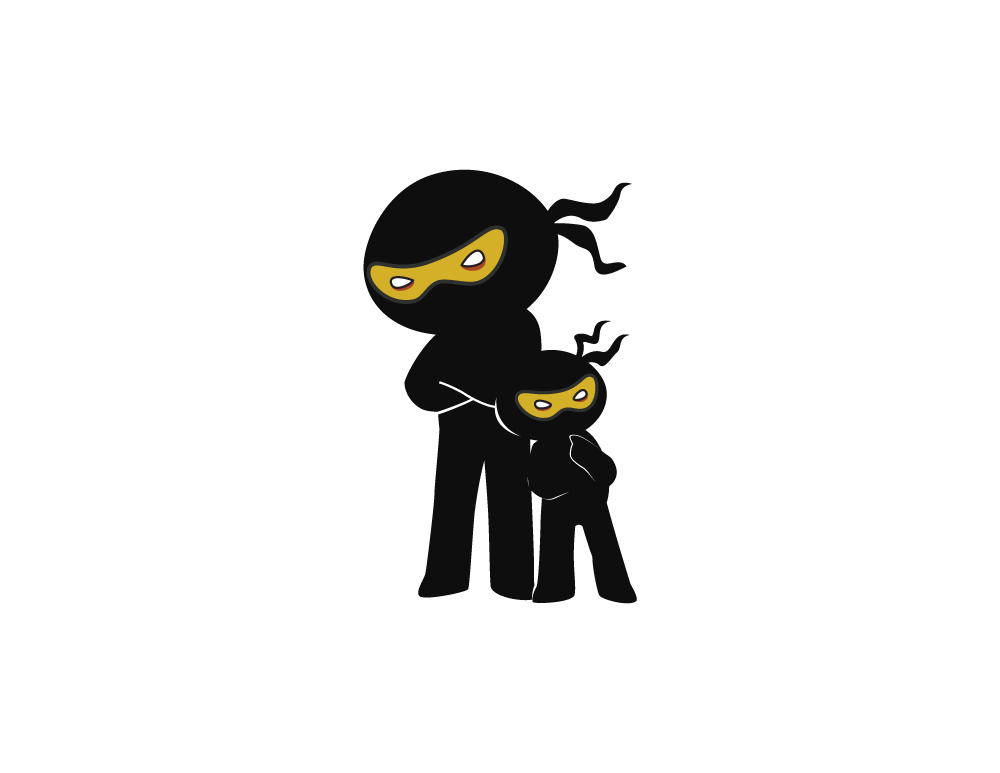 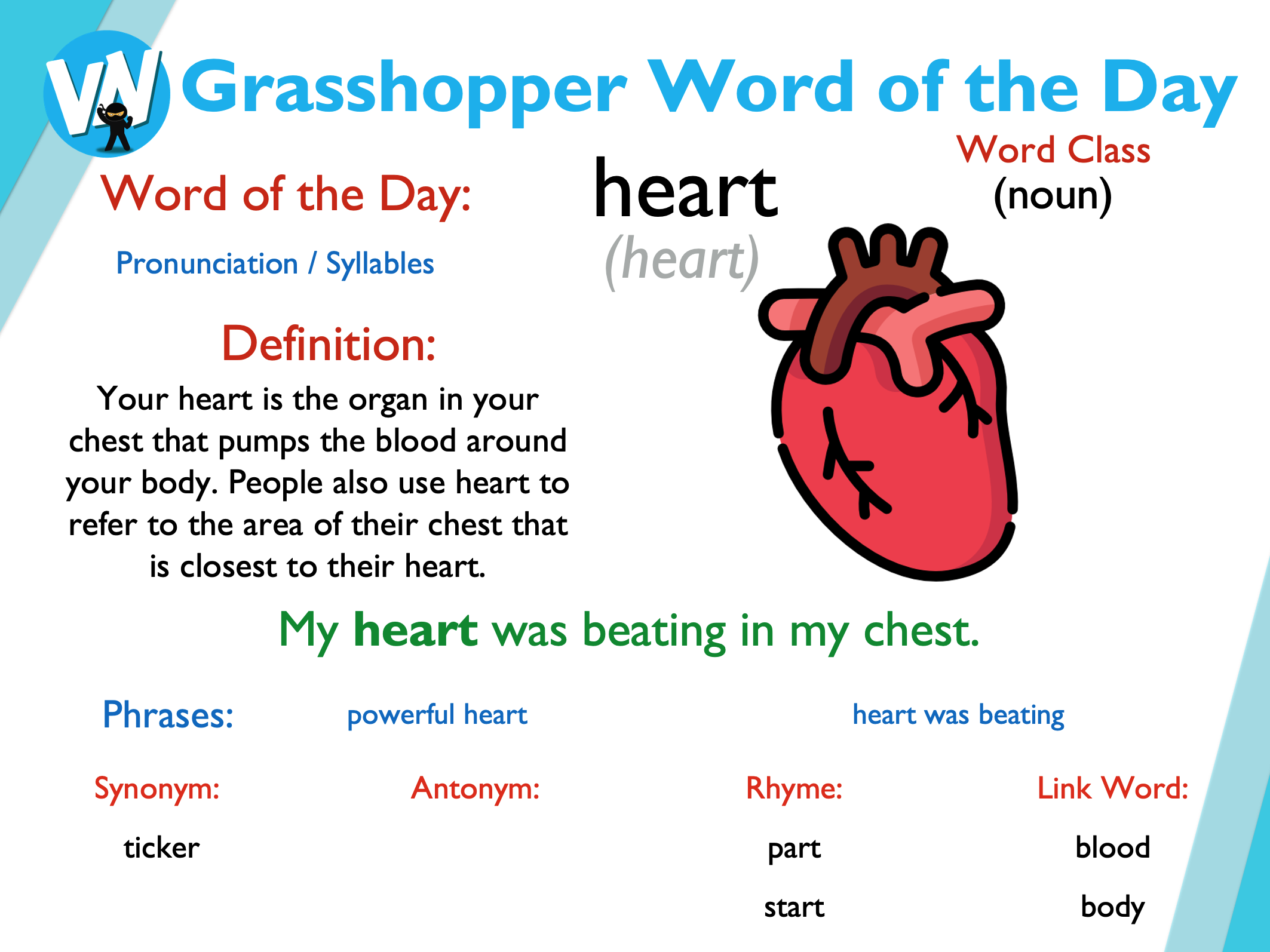 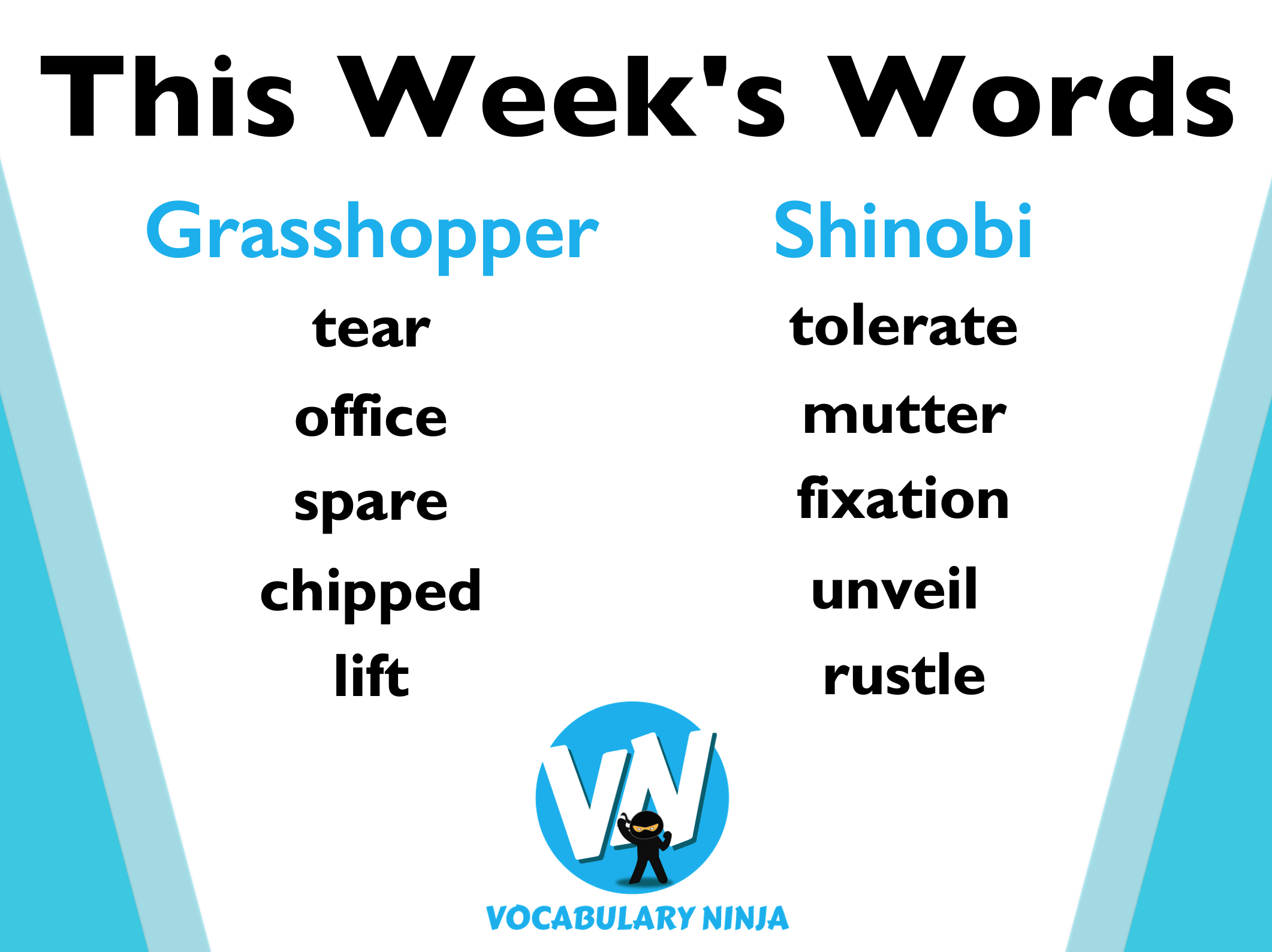 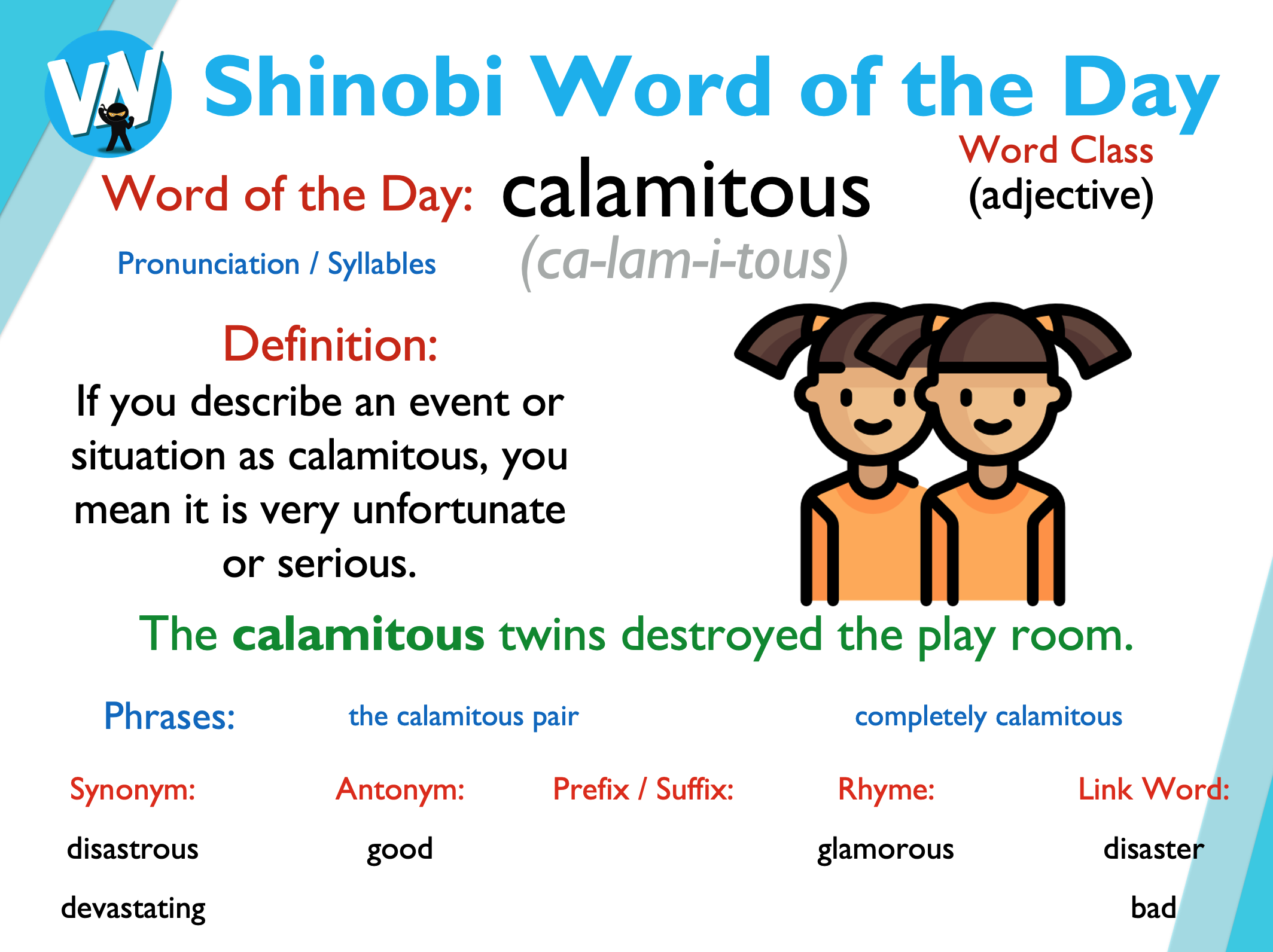 'Words unlock the doors to a world of understanding...'
This Week's Words
Shinobi
Grasshopper
belligerent
brick
consecutive
straw
conspicuous
basket
simultaneous
scarf
diligent
cloak
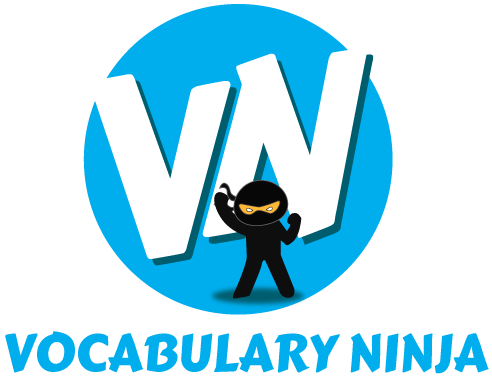 Grasshopper (Tier 1)
brick
straw
basket
scarf
cloak
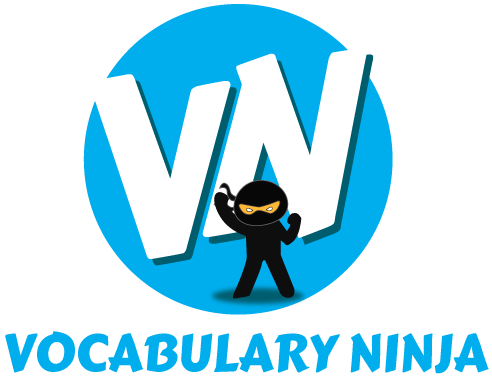 Shinobi (Tier 2)
belligerent
consecutive
conspicuous
simultaneous
diligent
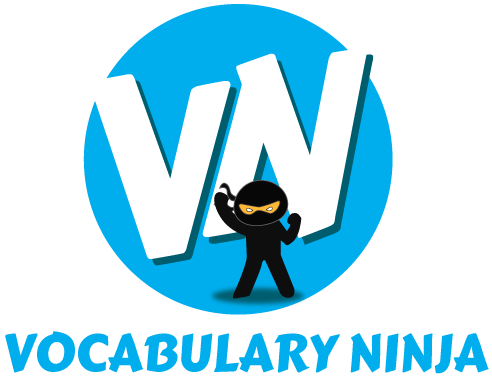 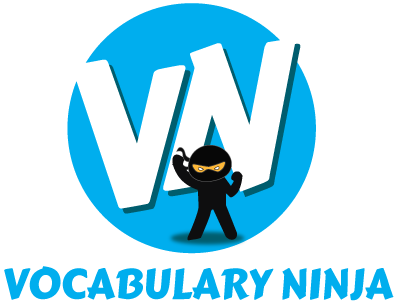 Grasshopper Word of the Day
Word Class
brick
Word of the Day:
(noun)
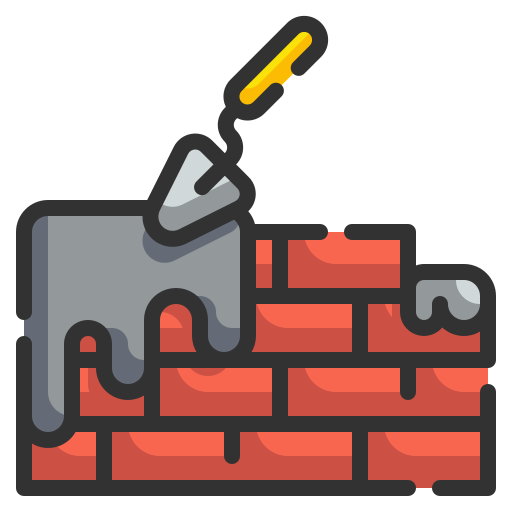 (brick)
Pronunciation / Syllables
Definition:
Bricks are rectangular blocks of baked clay used for building walls, which are usually red or brown.
Bricks were used to build a strong house.
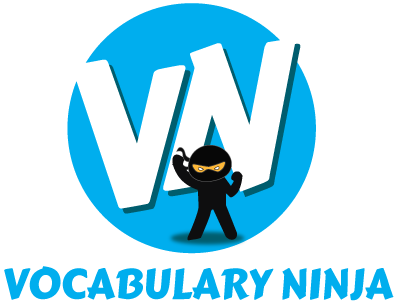 Grasshopper Word of the Day
Word Class
straw
Word of the Day:
(noun)
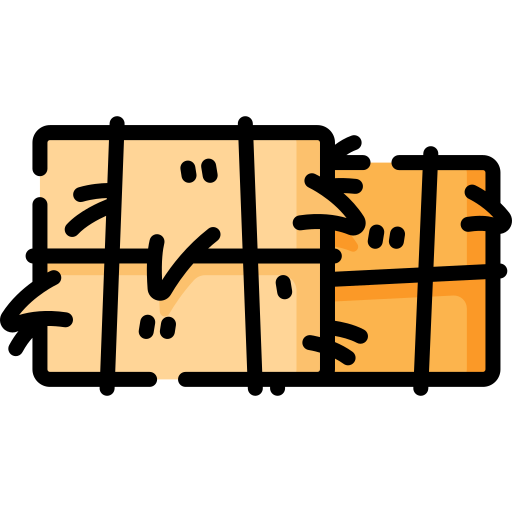 (straw)
Pronunciation / Syllables
Definition:
Straw consists of the dried, yellowish stalks from crops such as wheat or barley.
The house made of straw was easy to blow down.
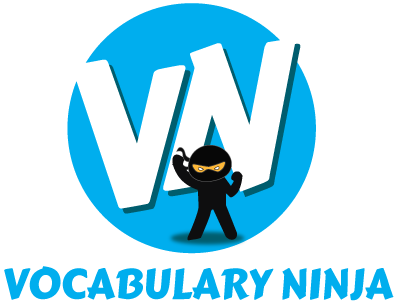 Grasshopper Word of the Day
Word Class
basket
Word of the Day:
(noun)
(bas-ket)
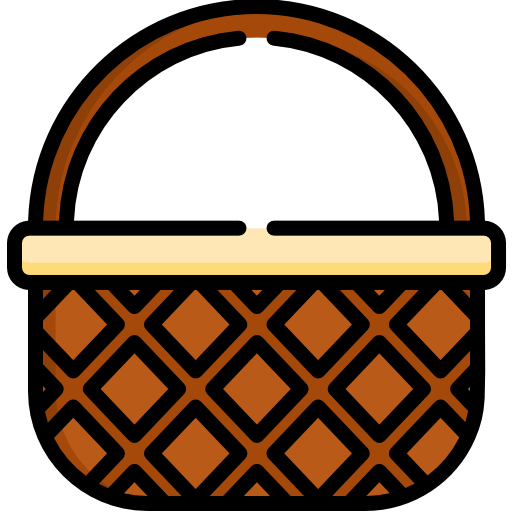 Pronunciation / Syllables
Definition:
A basket is a stiff container that is used for carrying or storing objects. Baskets are made from thin strips of materials such as straw, plastic, or wire woven together.
The basket was full of tasty goodies.
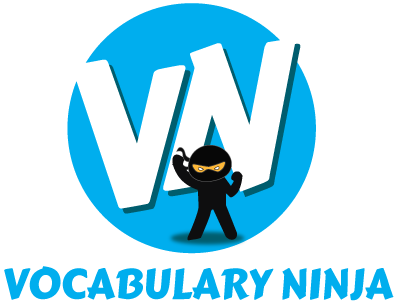 Grasshopper Word of the Day
Word Class
scarf
Word of the Day:
(noun)
(scarf)
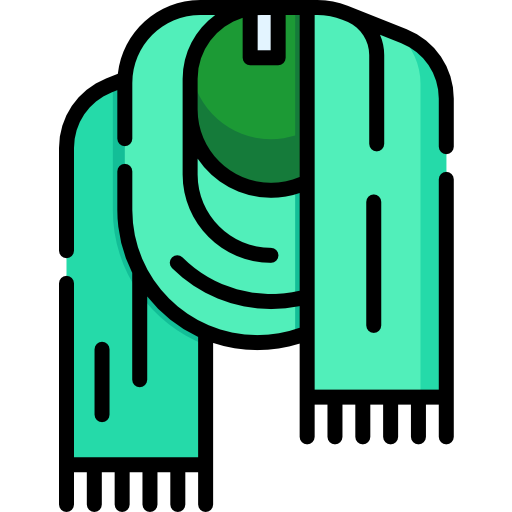 Pronunciation / Syllables
Definition:
A scarf is a piece of cloth that you wear round your neck or head, usually to keep yourself warm.
She wore a scarf around her neck to keep her warm.
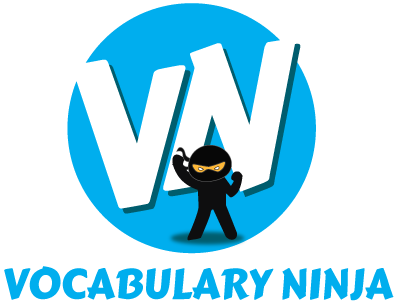 Grasshopper Word of the Day
Word Class
cloak
Word of the Day:
(noun)
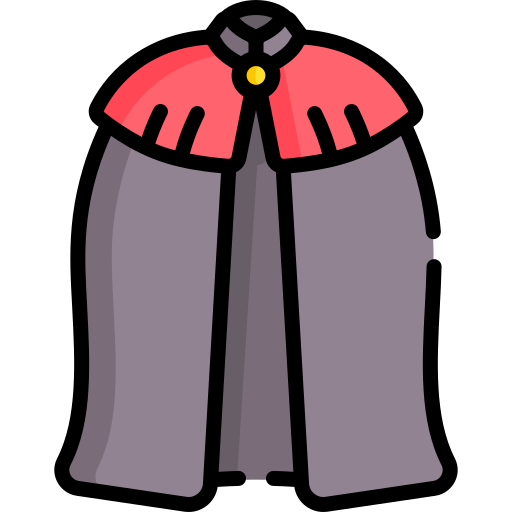 (cloak)
Pronunciation / Syllables
Definition:
A cloak is a long, loose, sleeveless piece of clothing which people used to wear over their other clothes when they went out.
The red cloak protected her from the rain.
Shinobi Word of the Day
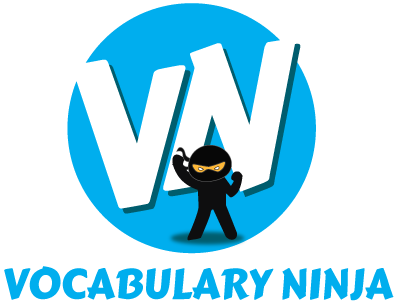 Word Class
belligerent
Word of the Day:
(adjective)
(bel-lig-er-ent)
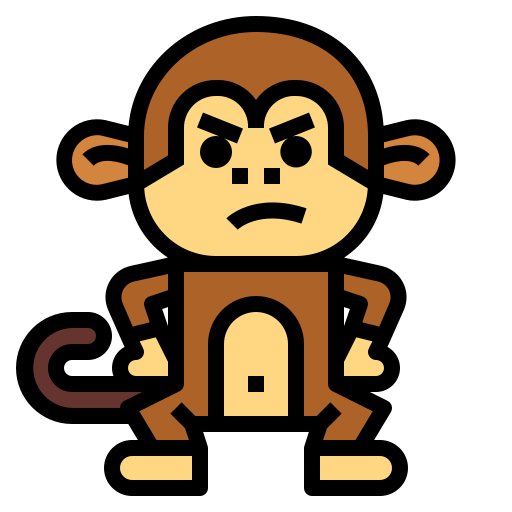 Pronunciation / Syllables
Definition:
A belligerent person is hostile and aggressive.
The monkeys in the city were belligerent with tourists.
Shinobi Word of the Day
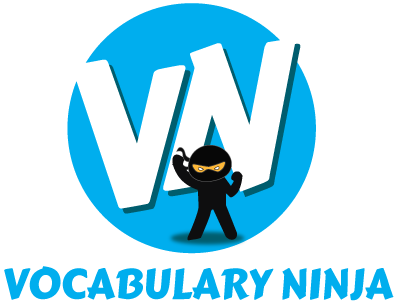 Word Class
consecutive
Word of the Day:
(adjective)
(con-sec-u-tive)
Pronunciation / Syllables
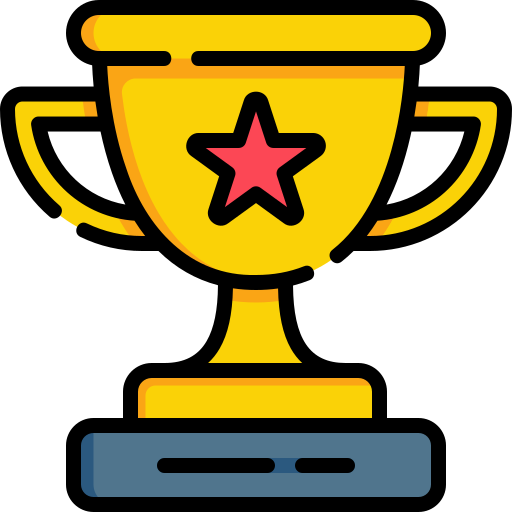 Definition:
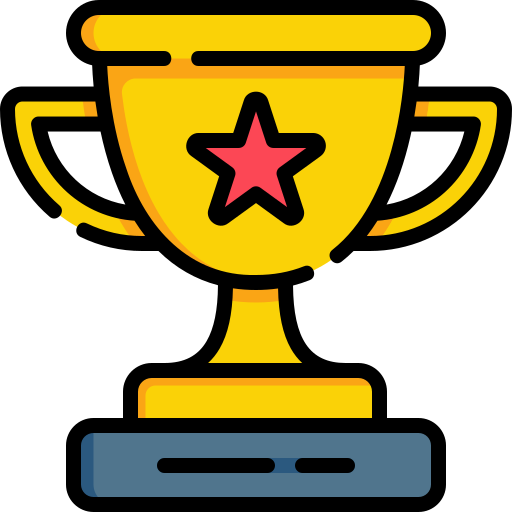 Consecutive periods of time or events happen one after the other without interruption.
Jenny won consecutive spelling competitions.
Shinobi Word of the Day
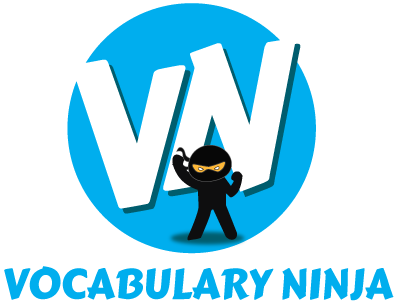 Word Class
conspicuous
Word of the Day:
(adjective)
(con-spic-u-ous)
Pronunciation / Syllables
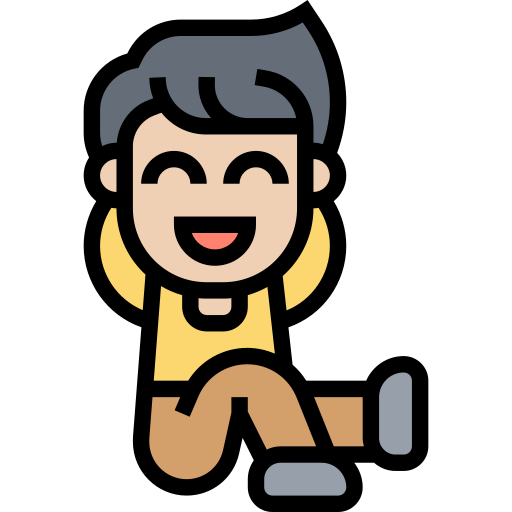 Definition:
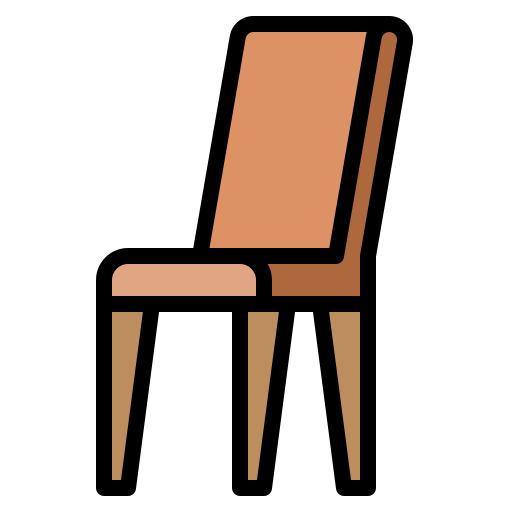 If someone or something is conspicuous, people can see or notice them very easily.
John got up and conspicuously moved seats.
Shinobi Word of the Day
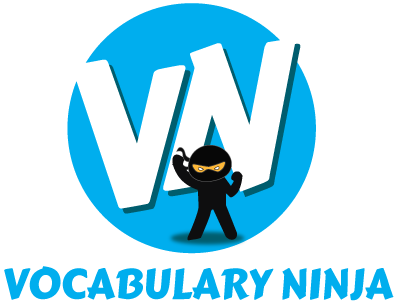 Word Class
simultaneous
Word of the Day:
(adjective)
(si-mul-ta-ne-ous)
Pronunciation / Syllables
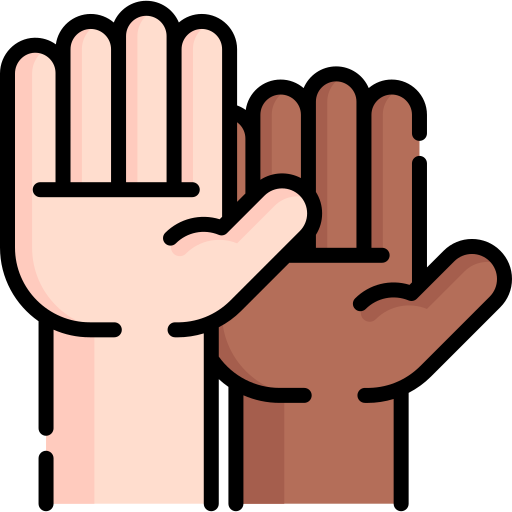 Definition:
Things which are simultaneous happen or exist at the same time.
Mia and Hamza shouted the answer out simultaneously.
Shinobi Word of the Day
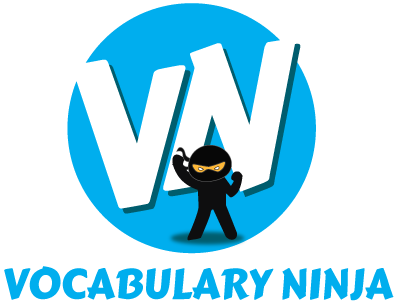 Word Class
diligent
Word of the Day:
(adjective)
(dil-i-gent)
Pronunciation / Syllables
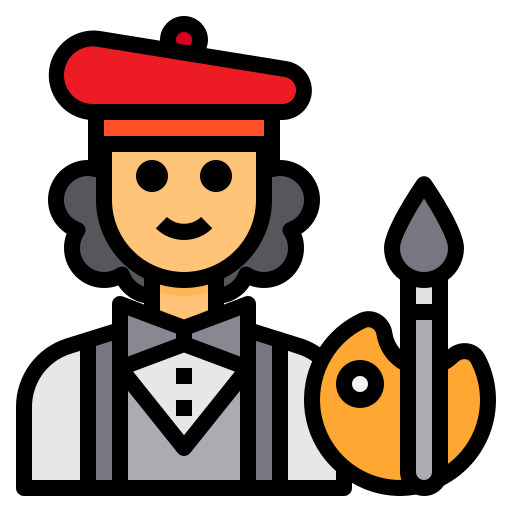 Definition:
Someone who is diligent works hard in a careful and thorough way.
Shanza diligently shaded her wonderful sketches.
Vocabulary Laboratory
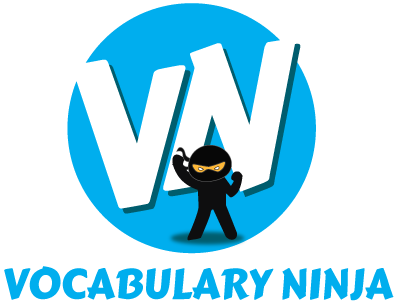 Describe / Definition:
Use it in a sentence:
Focus Word (write below):
Word Class:
Draw your sentence:
Vocabulary Visualiser
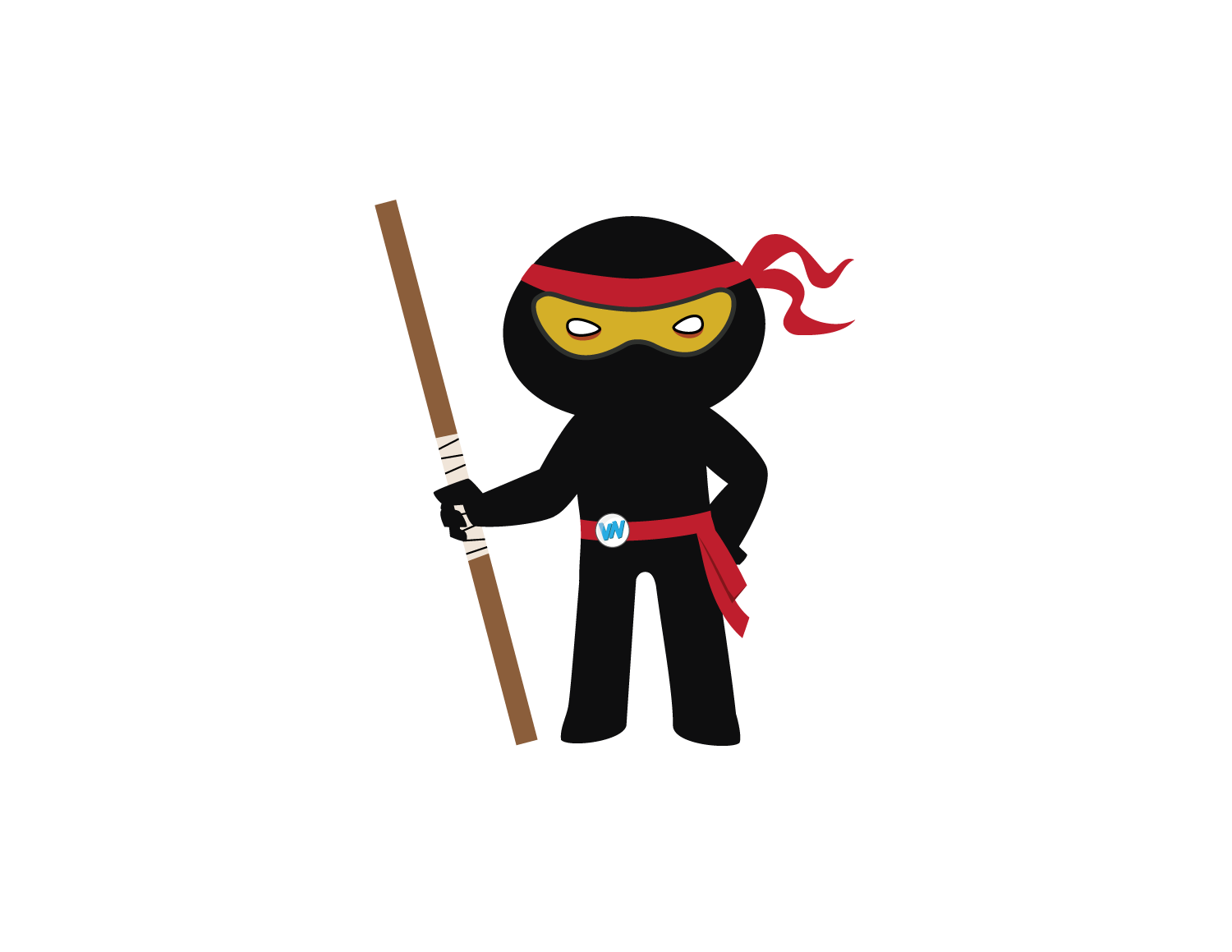 Draw the Grasshopper words and bring them to life.
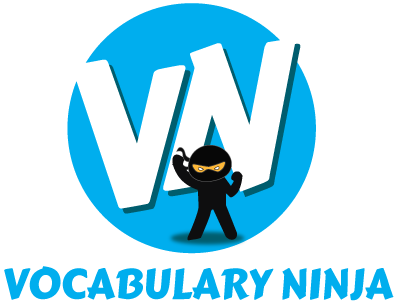 Vocabulary Visualiser
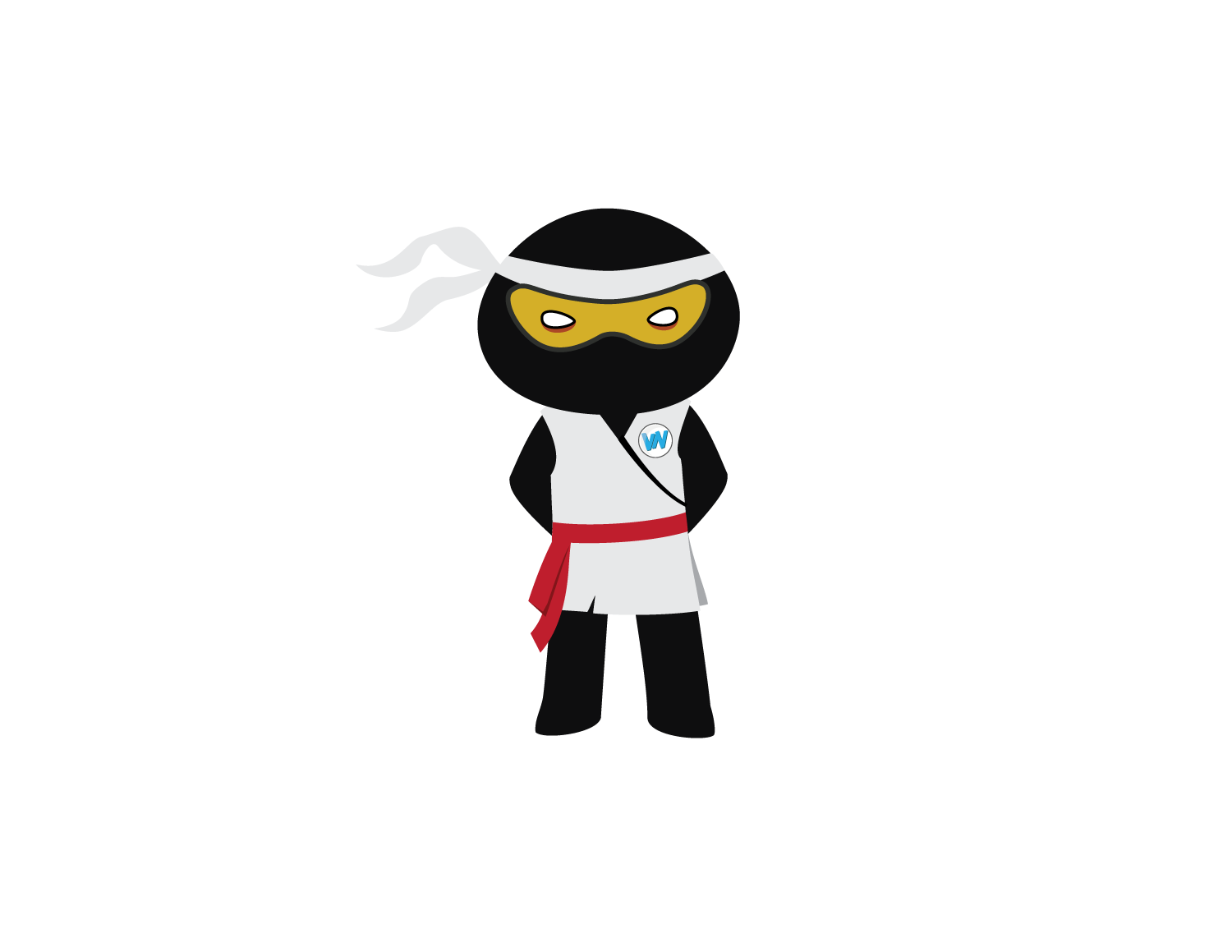 Draw the Shinobi words and bring them to life.
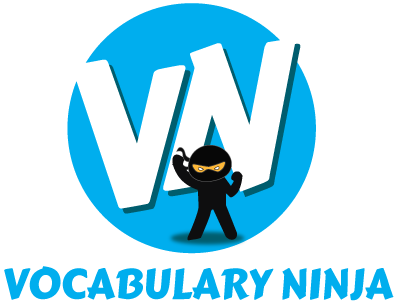 Matching Meanings
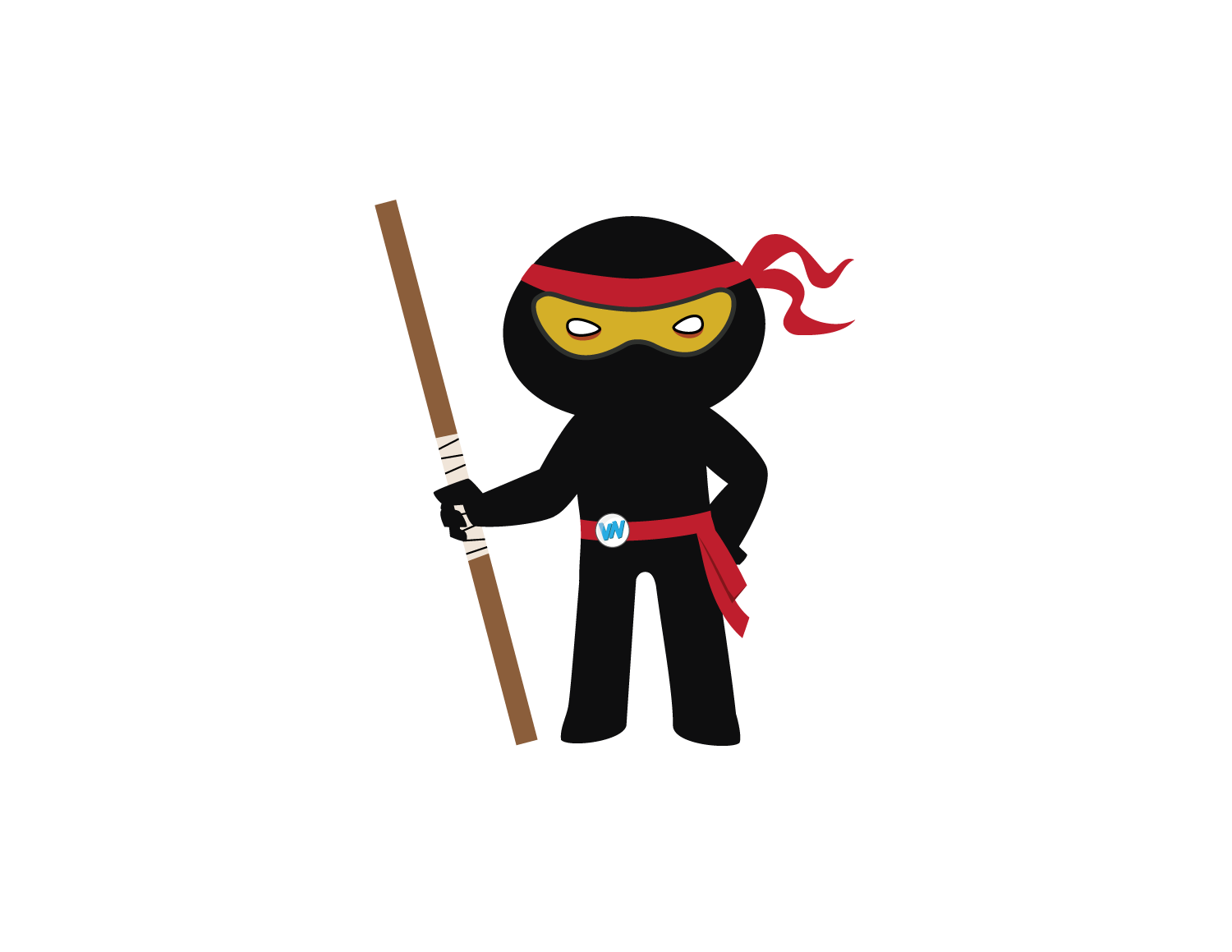 Draw lines from the Grasshopper words to their definitions.
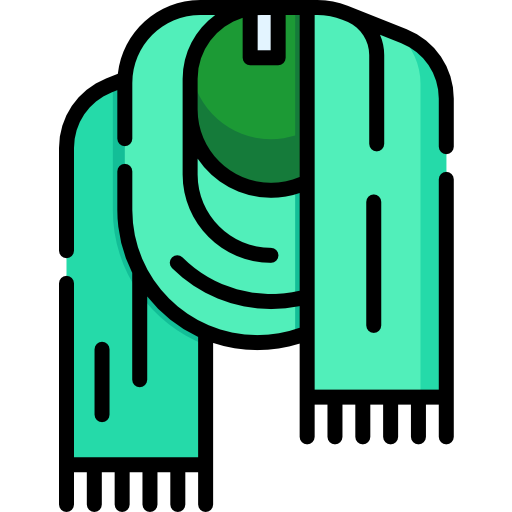 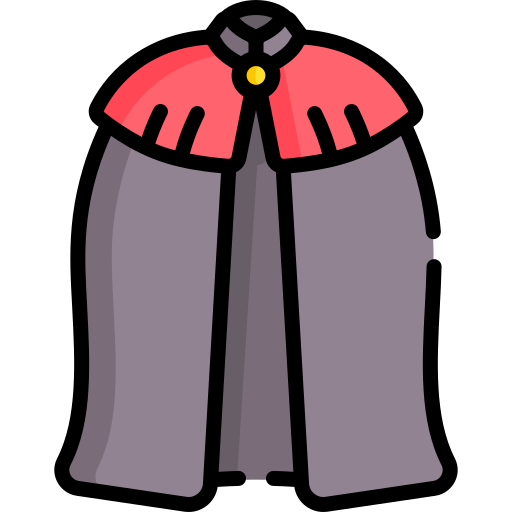 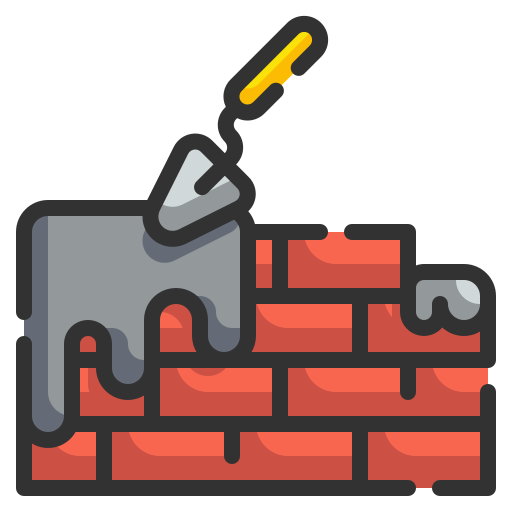 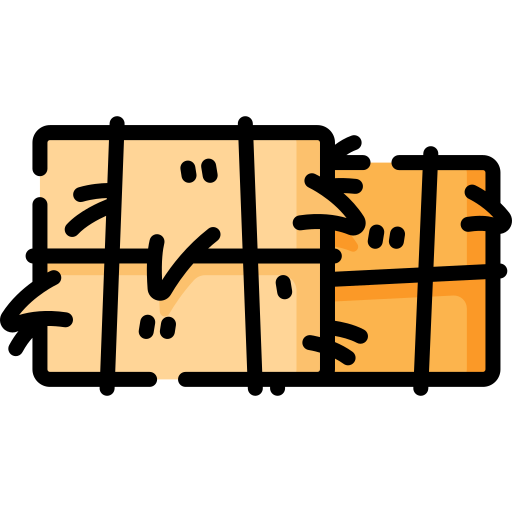 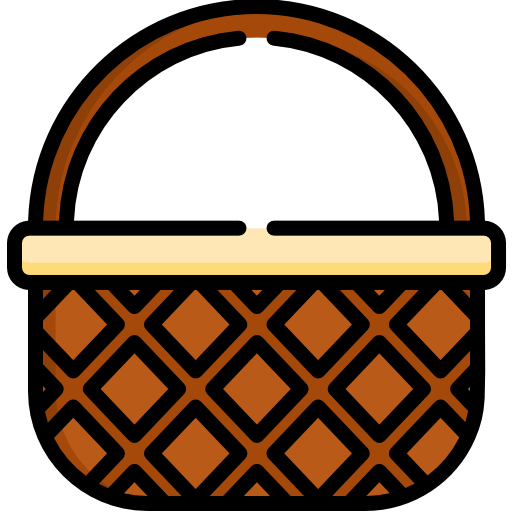 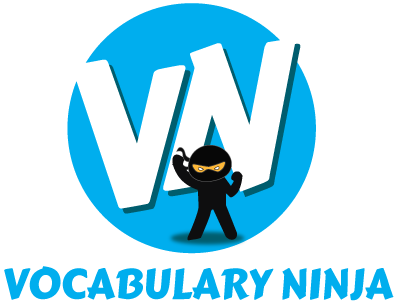 Matching Meanings
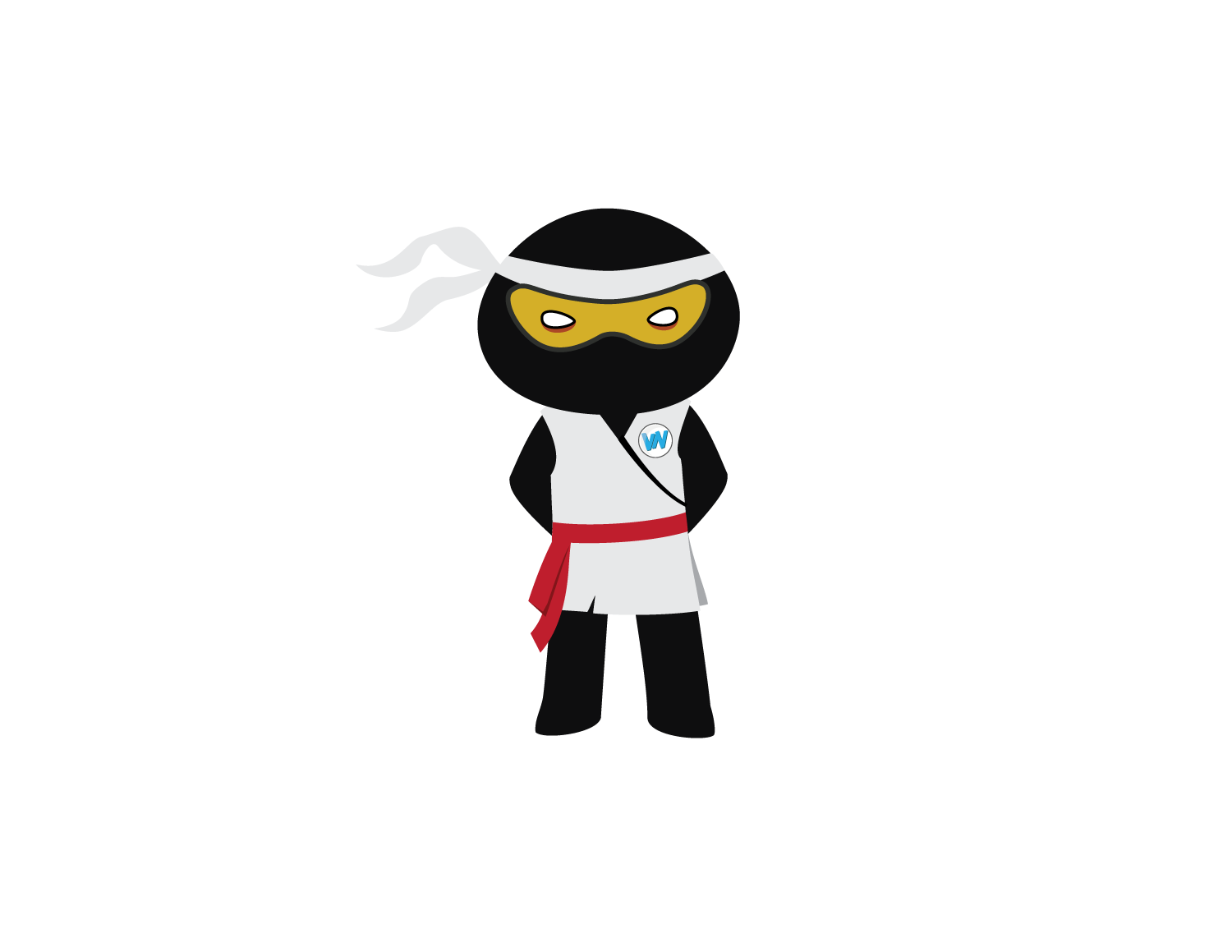 Draw lines from the Shinobi words to their definitions.
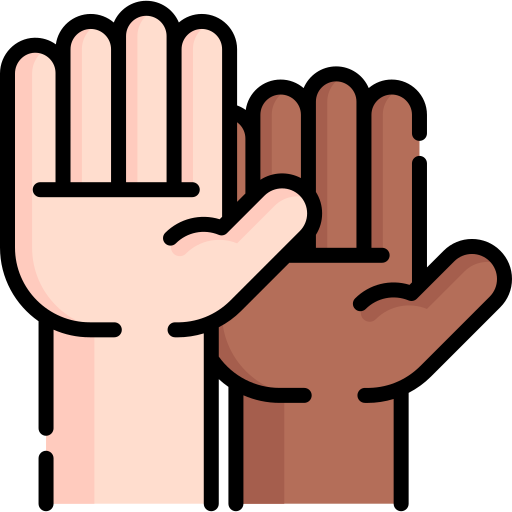 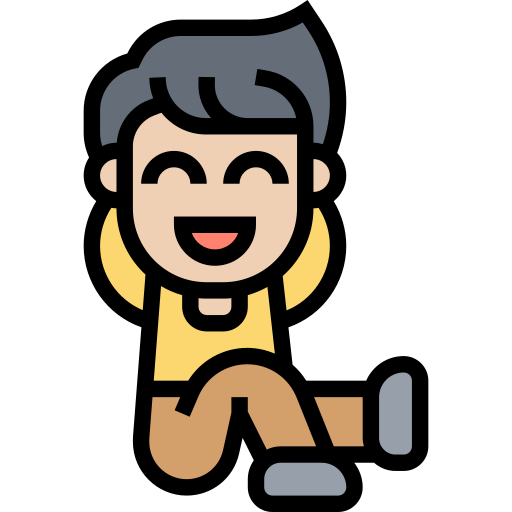 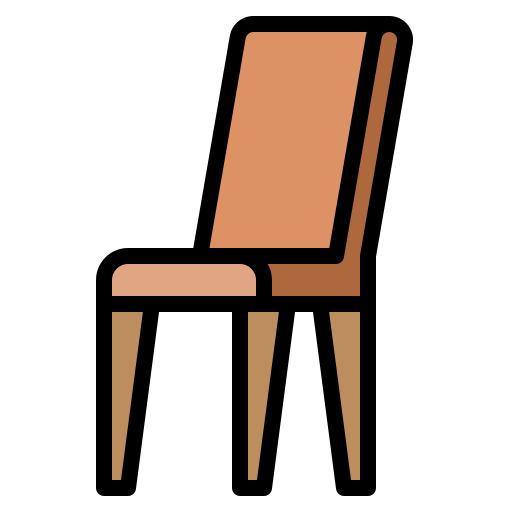 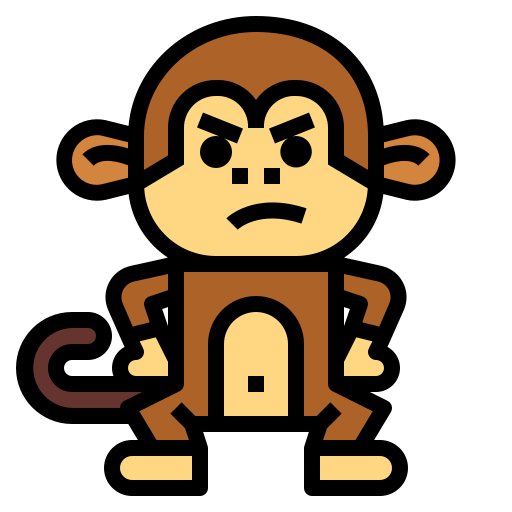 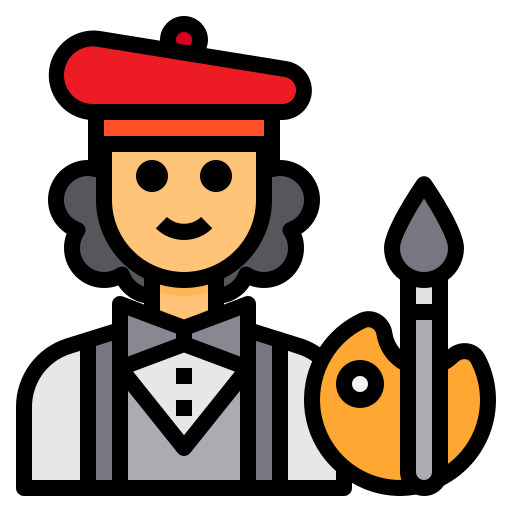 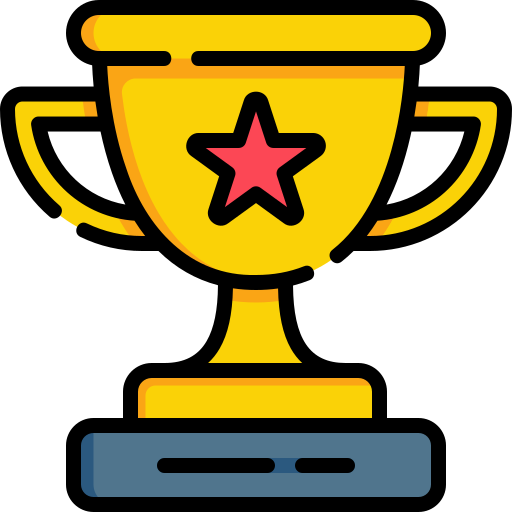 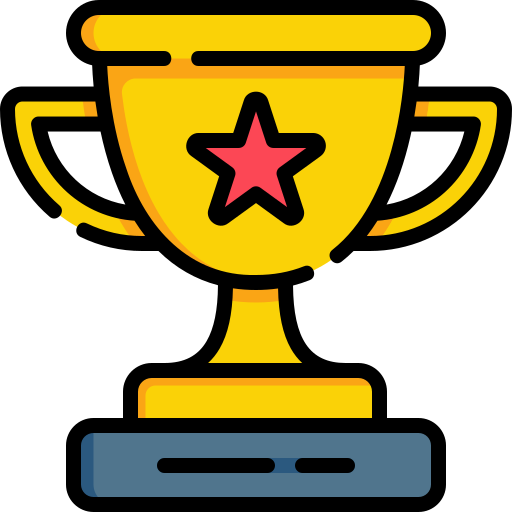 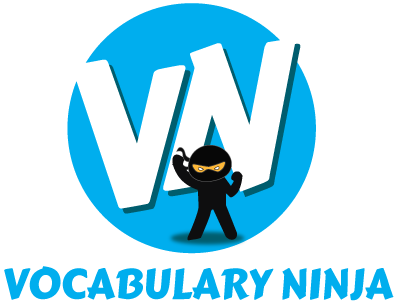 brick
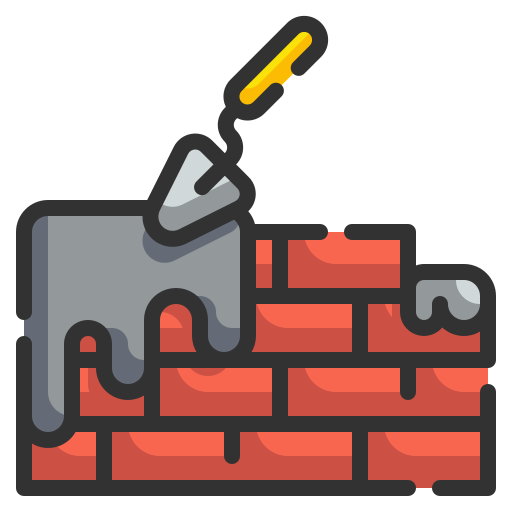 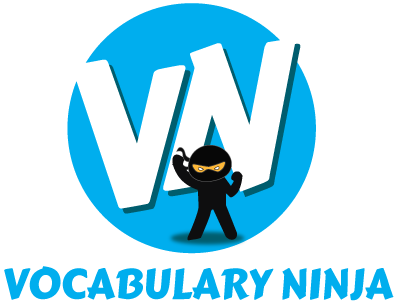 straw
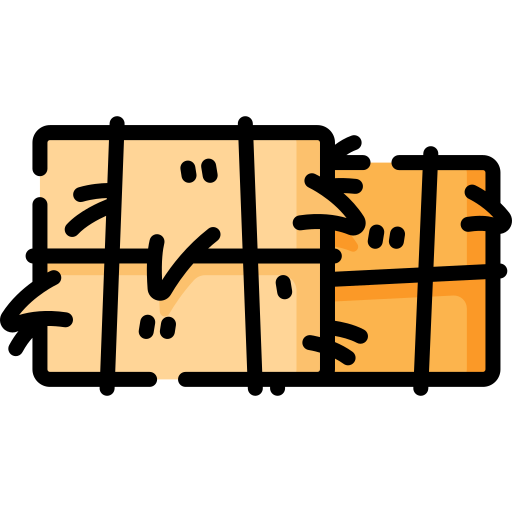 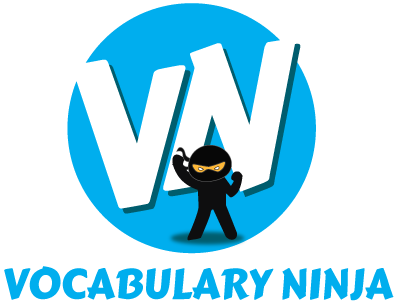 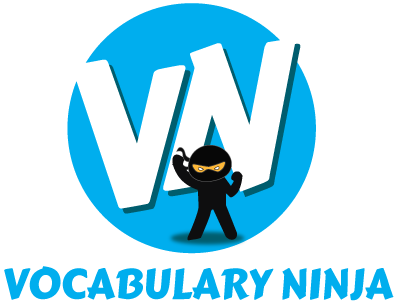 basket
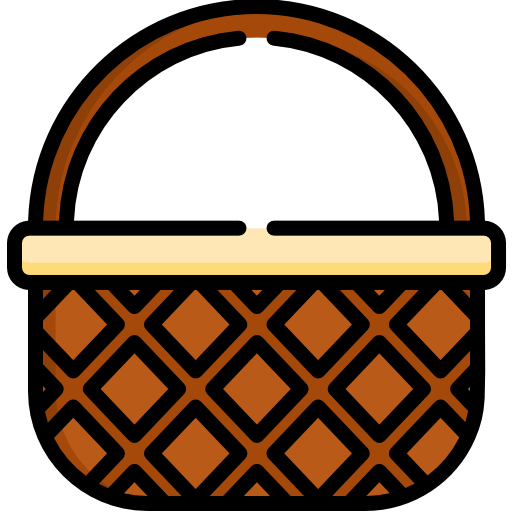 scarf
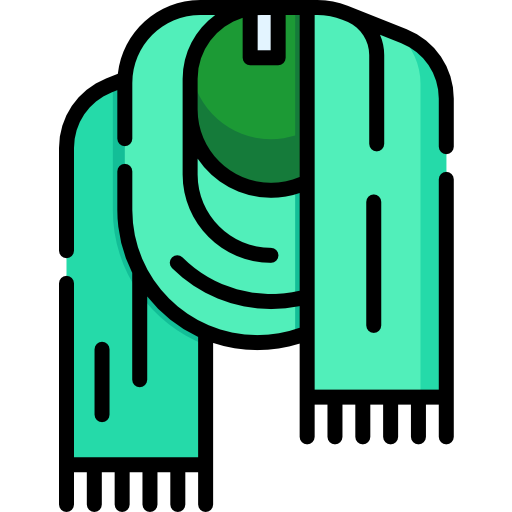 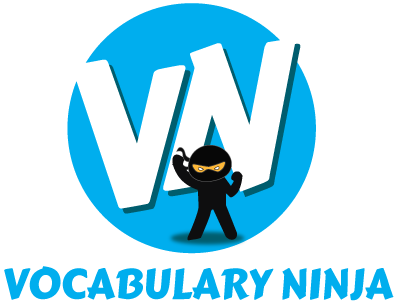 cloak
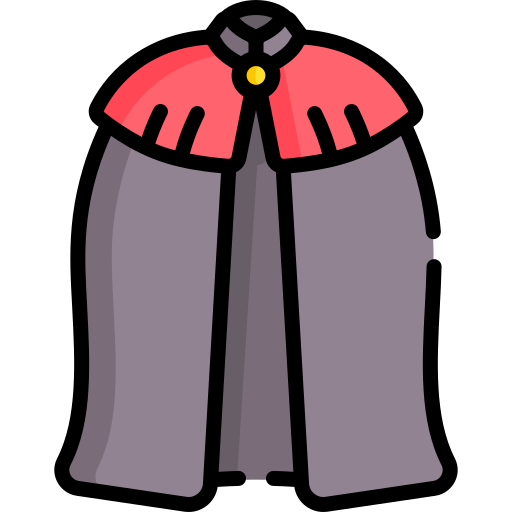 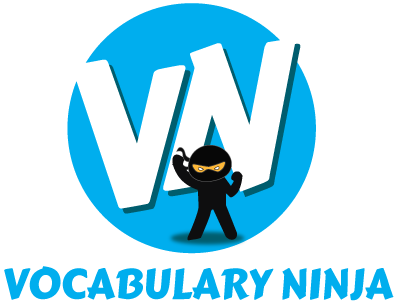 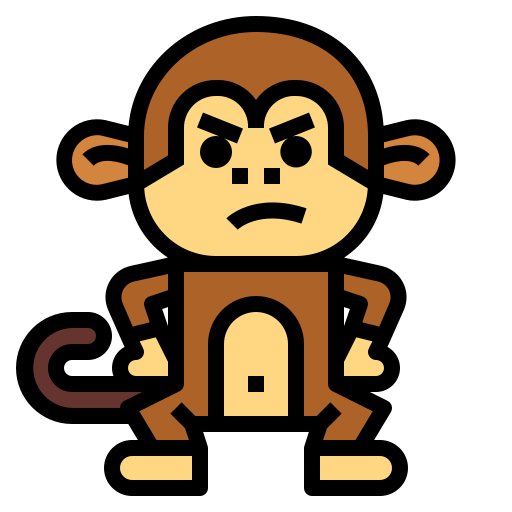 belligerent
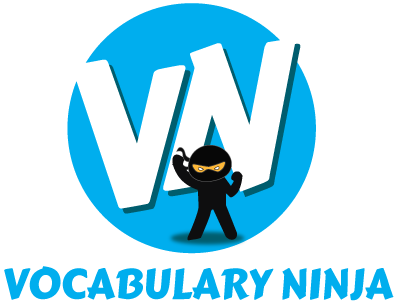 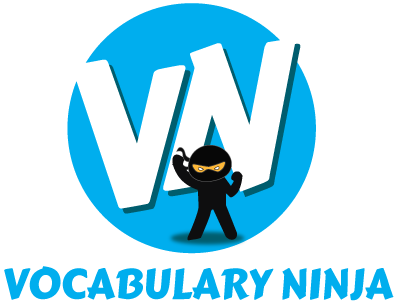 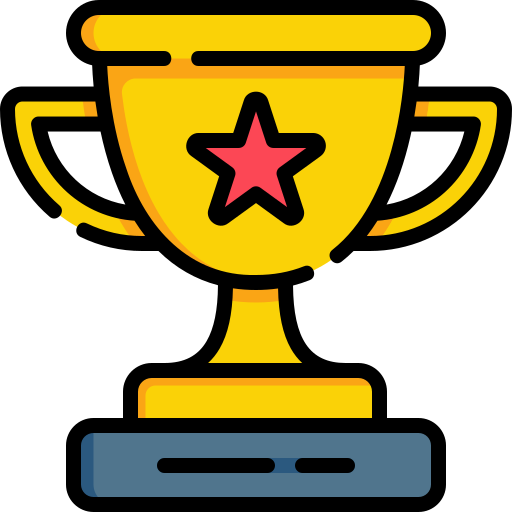 consecutive
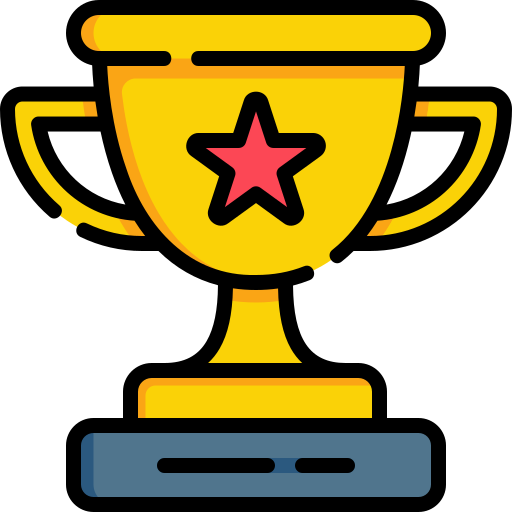 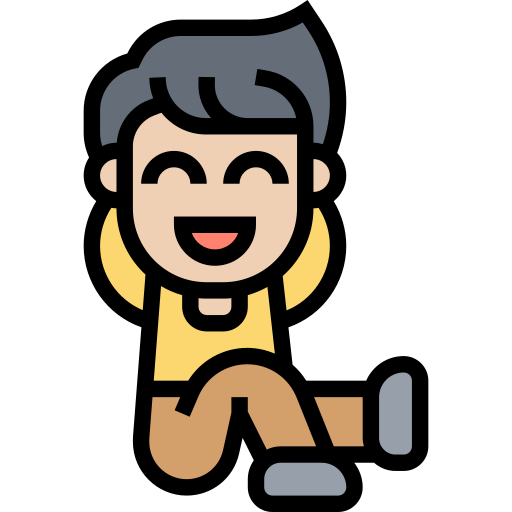 conspicuous
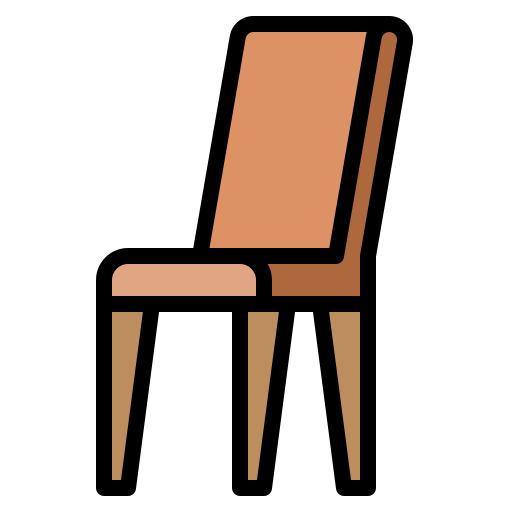 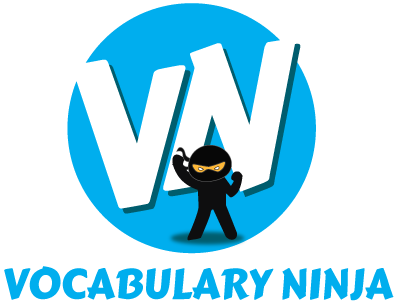 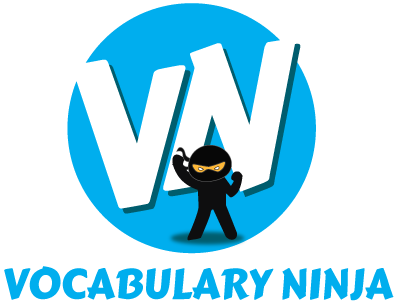 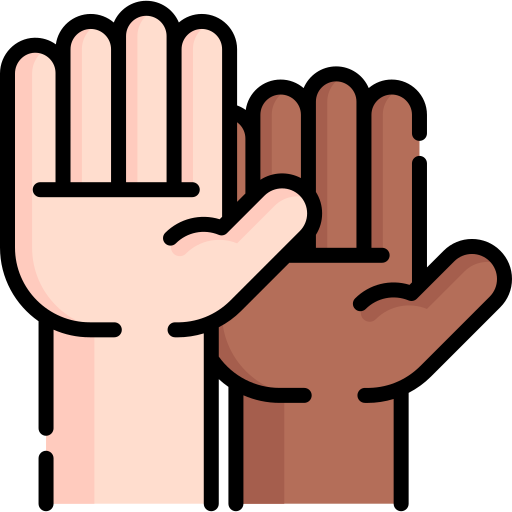 simultaneous
diligent
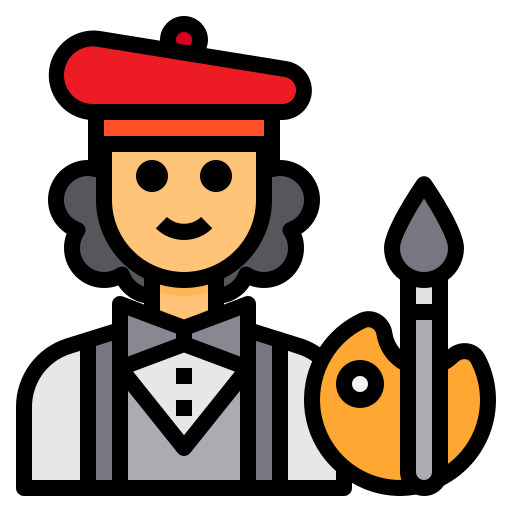 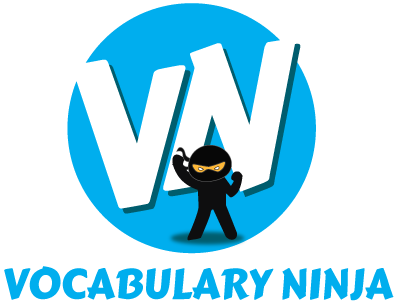